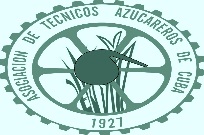 Titulo: 	Evaluación de los requisitos de calidad del producto Hidrato de Cal (CaOH2) y propuesta para la mejora de los requisitos.
Autor: Ing. Edgar Tomás Miranda Vega
Empresa de Servicios Técnicos Industriales Sucursal ZETI, Las Tunas
País: República de Cuba
Introducción
A partir de la adquisición de la planta de cal por nuestra empresa fue interés de la misma que se insertara en el mercado nacional con el producto hidrato de cal y al darnos cuenta los parámetros de calidad no estaban en correspondencia con los parámetros de los demás competidores, lo que hacía que nuestro producto no tuviera una gran aceptación. Esto hizo posible establecer el problema de investigación.
Problema de investigación: ¿Cómo evaluar el comportamiento de los indicadores de calidad del hidrato de cal (CaOH2) de una jornada a otra para descubrir las causas que provocan la variación de estos indicadores?
El objetivo general de esta investigación consiste en evaluar el comportamiento de los indicadores de calidad del producto Hidrato de Cal (CaOH2) y a partir de los resultados descubrir las causas que provocan la variación de los mismos de una jornada a otra.
Hipótesis: Si se realiza una buena evaluación de la variación de los indicadores de calidad del producto Hidrato de Cal (CaOH2) se podrán descubrir las causas que afectan los mismos y al eliminarlas ello contribuirá al aumento de la eficiencia y competitividad de la empresa.
Métodos de Investigación
Para fundamentar esta investigación nos basamos en los siguientes métodos de investigación: 
Lógico Abstracto, Análisis y Síntesis, inducción y deducción. Además se utilizaron como métodos empíricos:
La observación, la entrevista y revisión de documentos para lograr consenso.
Y se complementaron con el método de evaluación diferencial de los índices de calidad, los análisis de laboratorio y el Microsoft Project para establecer el plan de mejora.
Tareas Específicas
Para lograr el objetivo antes mencionado, se propusieron las tareas específicas siguientes:
Revisión y análisis de la bibliografía y documentación relacionada con el tema.
Evaluación del comportamiento de los indicadores de calidad mediante un método de análisis adecuado para determinar las principales causas que influyen en tal comportamiento.
Propuesta de un plan de mejora para eliminar las causas que afectan el comportamiento normal del producto.
El Hidrato de Cal (CaOH2) para consumo Industrial debe cumplir los siguientes requisitos:
Muestreo: Se ejecuta una vez terminado el proceso y obtenido el  producto tomando como mínimo 3 muestras  por lote.
Métodos de Ensayo
Los ensayos se realizarán por las Normas establecidas para cada ensayo las cuales se muestran a continuación:
Métodos cuantitativos de evaluación del nivel de calidad.
Los métodos cuantitativos de evaluación del nivel de la calidad se clasifican sobre la base del número de características, su complejidad y grado de integración en:
Método  Diferencial
Método Complejo
En este caso aplicamos el Método Diferencial para obtener datos estándares que nos permitan la veracidad de los índices de los productos analizados. 
La evaluación se fundamenta en la comparación de los índices simples de calidad del producto o servicio con los correspondientes índices básicos.
La evaluación de la calidad mediante este método, se calcula por medio de los índices simples relativos de calidad por una  de las siguientes expresiones:
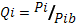 1.
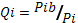 2.
Dónde:
Qi. Índice relativo simple de calidad.
i. 1,2,…..n. Índice de calidad del producto o servicio.
Pi. Valor del índice simple de la calidad.
Pib. Valor del índice básico simple de la calidad.
La variante uno se utiliza cuando el aumento del valor del índice de calidad corresponde con un aumento del nivel de calidad del mismo; mientras la variante dos se utiliza cuando un aumento en el índice de calidad corresponde con una disminución del nivel de calidad del producto o servicio. Para cada expresión planteada se debe seleccionar la fórmula de forma tal que un incremento se corresponde con un aumento de la calidad. 
En ambas variantes un aumento en el índice relativo simple de calidad sobre la unidad representa que el índice simple de calidad evaluado es igual o superior al índice básico.
Si < 1 representa que el índice simple de calidad evaluado es inferior al índice básico y existe una disminución en la calidad de dicho producto o servicio.
La evaluación de la calidad, se realiza sobre la base del nivel de calidad por medio de la comparación del conjunto de índices de la calidad del producto, con los índices básicos seleccionados. Por tanto, se hace necesario establecer para el método diferencial los criterios que debemos seguir para conocer si se ha aumentado o disminuido el nivel de calidad y sobre la base de esto, tomar las decisiones correspondientes.
Para lo anterior se utilizan las siguientes variantes:
•	Todos los índices relativos simples de la calidad son mayores o iguales a la unidad. En este caso se evalúa que el nivel de calidad del producto o servicio es igual o superior al nivel básico seleccionado.
•	Todos los índices relativos simples de la calidad son menores a la unidad. En este caso el nivel de calidad es inferior al seleccionado.
•	Una parte de los índices relativos de calidad es mayor o igual a la unidad y otra es menor a la unidad. En este caso se clasifican las características de la calidad en dos grupos, las características no fundamentales.
En el caso que los índices relativos simples (Qi) de las características fundamentales y más de los no fundamentales sean mayores que la unidad, entonces el nivel de calidad del producto o servicio evaluado es mejor que el tomado como base. 

b.	Si algún (Qi) fundamental es menor que la unidad o la mitad de los no fundamentales es menor que la unidad la calidad del producto evaluado es peor que el tomado como base.
Resultado de la aplicación de las técnicas de investigación 
El resultado de la aplicación de las técnicas de investigación se describe a continuación:
Aplicación del método diferencial
Durante la aplicación del método diferencial se realizó la evaluación de cada uno de los índices simples de calidad siempre utilizando una media de los resultados históricos logrados por el laboratorio en un mes. 
Para el Óxido de Calcio.
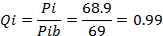 Para la determinación de la humedad.
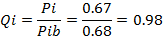 Para la determinación del % residuos en cales.
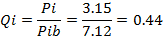 Para la determinación  de los Óxidos de Hierro (III) en cales.
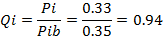 Para la determinación del Dióxido de Silicio en los residuos insolubles de cales.
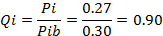 Para la determinación  de  Aluminio (III) en Cales.
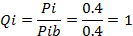 Para la determinación de la granulometría en cales.
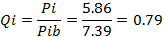 Para la determinación  del Oxido de magnesio (MgO) máximo (%)
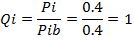 Como se puede observar la mayor cantidad de los índices simples de calidad del producto están por debajo de los índices básicos esto quiere decir que existen causas asignables que están incidiendo sobre sobre la calidad del producto.

Causas que provocan la variación de los índices
Durante la aplicación de las técnicas para obtener los resultados de la investigación se detectaron las siguientes causas que están asociadas a la variación de los índices de calidad del producto Hidrato de Cal (CaOH2), las cuales relacionamos a continuación.
1.	Exceso de personal debido a que la mayor cantidad de los trabajos hay que realizarlos manualmente producto a  la tecnología.
2.	Tecnologías obsoletas para la carga y descarga de los hornos.
3.	Gastos excesivos.
4.	Alto consumo de combustibles y lubricantes (aceites, lodo, mezclas emulsionadas, Fuel-Oíl)
5.	Deficiente instrumentación y mal funcionamiento de los sistemas automáticos. 
6.	Malas condiciones del sistema eléctrico en general con situaciones peligrosas.
7.	Falta de iluminación.
8.	Carencia de sistema de diagnóstico técnico productivo sobre todo para los equipos dinámicos.
Salideros innecesarios de cal en conductos, válvulas, juntas y envase haciendo difícil  las condiciones de trabajo.

Luego de haber detectado las deficiencias que anteriormente se exponen en la entidad se procedió a crear un equipo de trabajo  para proponer  soluciones a los problemas detectados, procediéndose a  plantear  un grupo de modificaciones encaminadas a mejorar el sistema productivo.
Modificaciones planteadas en la planta:

•	Mecanización de la carga.
•	Mecanización de la descarga.
•	Automatización del sistema.
•	Rehabilitación y Montaje de chimenea.
•	Mejoramiento del sistema eléctrico  de la planta.
•	Dignificación del laboratorio y adquisición de nuevos equipos. 

Para llevar a cabo las modificaciones planteadas por el grupo de trabajo se realizó programa de mejora el cual tenía como objetivo ejecutar las modificaciones propuestas.
Plan de mejora
Toda vez que comienza la próxima campaña con las nuevas inversiones concluidas procedimos a realizar un análisis del comportamiento de los indicadores de calidad, para ellos fue necesario tomar las muestras y realizar los correspondientes análisis para un mes de labor. Posteriormente procedimos a realizar el análisis de las características de calidad utilizando el método diferencial ya con las modificaciones ejecutadas y el resultado se muestra a continuación:
Comportamiento de los índices simples de calidad antes y después de haber aplicado las mejoras a la planta.
CONCLUSIONES 
Una vez realizada la investigación y haberse logrado los objetivos planteados a través de la aplicación de las técnicas arribamos a las siguientes conclusiones:
1.	Se realizó el análisis de la bibliografía y documentación relacionada con el tema.
2.	Se realizó la caracterización de la empresa y planta objeto de estudio.
3.	Se aplicaron adecuadamente los métodos de evaluación de la calidad a partir de los resultados de laboratorio lográndose los resultados esperados.
4. Se ejecutó el cronograma de las soluciones propuestas lo cual propició una mejora de los requisitos de calidad del producto Hidrato de Cal (CaOH2).
5.	Debiendo además destacar que hubo aumento en la producción ya que de 18 toneladas máximas que se producían históricamente se ha logrado estabilizar la producción de 22 a 25 toneladas por turnos de trabajo.
RECOMENDACIONES
Luego de los resultados obtenidos y haber arribado a las conclusiones anteriormente expuestas establecemos las siguientes recomendaciones:
1.	Promover hacia otras Plantas que posean esta misma tecnología las soluciones planteadas y los resultados logrados.
2.	Mantener el trabajo en equipo que se ha logrado alcanzar y hacerlo extensivo en la realización y cumplimiento de otras tareas.
3.	Esta investigación no es exhaustiva sino que queda abierta para que otros investigadores interesados en el tema sigan profundizando en el mismo.